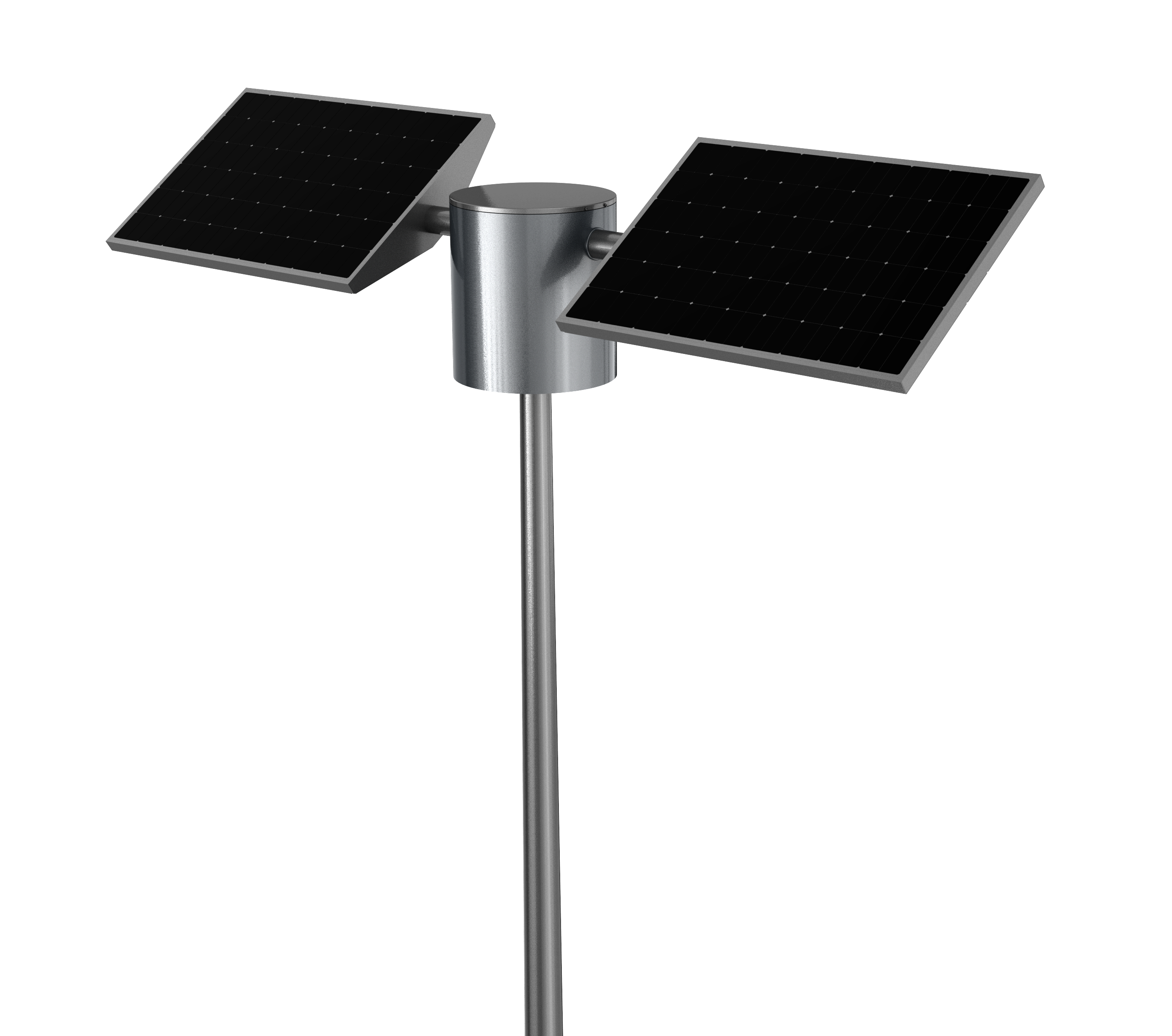 RAH
适用于全球大多数国家的高性能太阳能照明解决方案
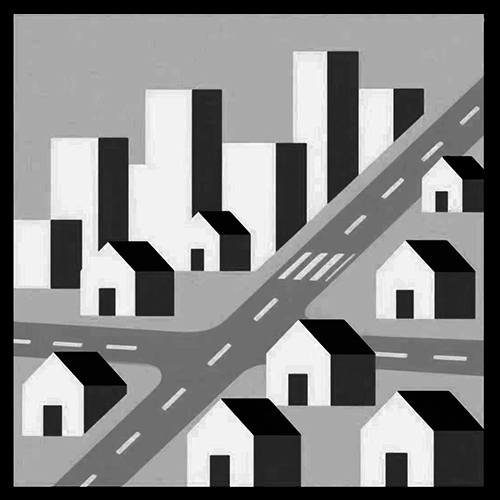 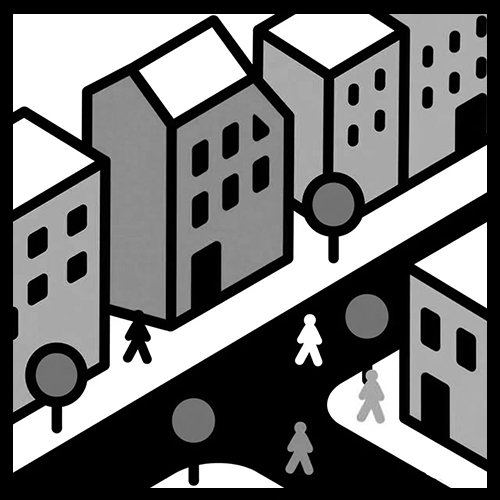 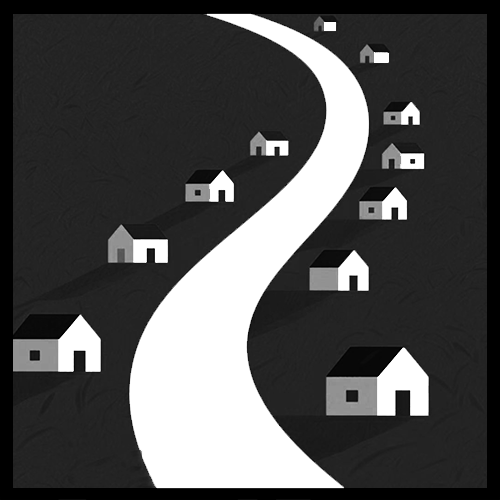 RAH被设想为下一代太阳能灯具系统，它在城市未来日益增长的功能需求背景下提供整体设 
计美学。为现代城市道路、高速路及多样化户外场景打造的新一代智能太阳能照明系统，涵盖城市主干道、次干道、公园广场、停车场、商业街区、等全场景需求。
标志性的旋转“翼”与算法集成控制器相连，这些控制器与先进的天气跟踪和智 能能源管理相匹配，实现按需供应。这种双翼系统旨在增强能源韧性，以适应未来更多功 能的需求，特别是对于提高离网社区和紧急停电时的无线网络能力至关重要。
先进的MovingTrack MPPT跟踪效率技术，确保卓越的跟踪效率和更快的响应时间，即使在多变的天气条件下也能最大限度地收集能量。
设计的核心 理念赋予了其永恒的质量，使得该系统能够从传统的基础设施照明扩展到公共领域，这些领域往往具有文化和生态敏感性的应用更加多样化。
步行街区
乡村小道
城市和住宅街道
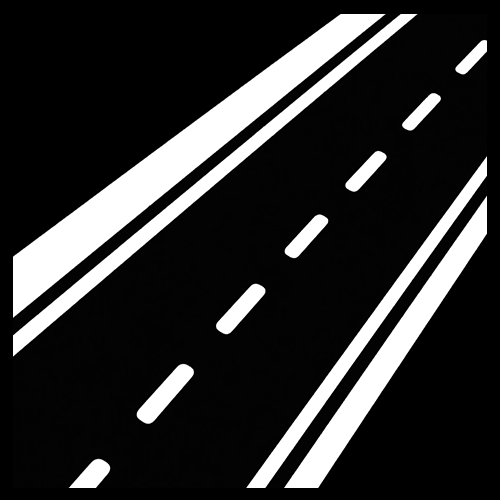 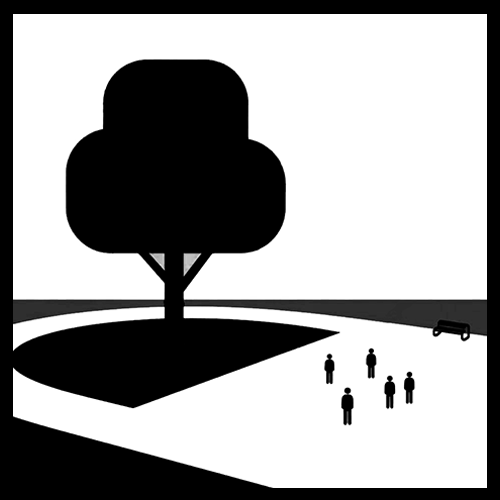 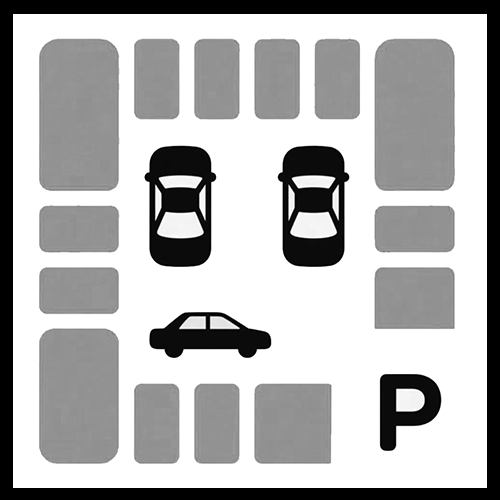 停车场
高速道路
公园广场
简约集成的设计
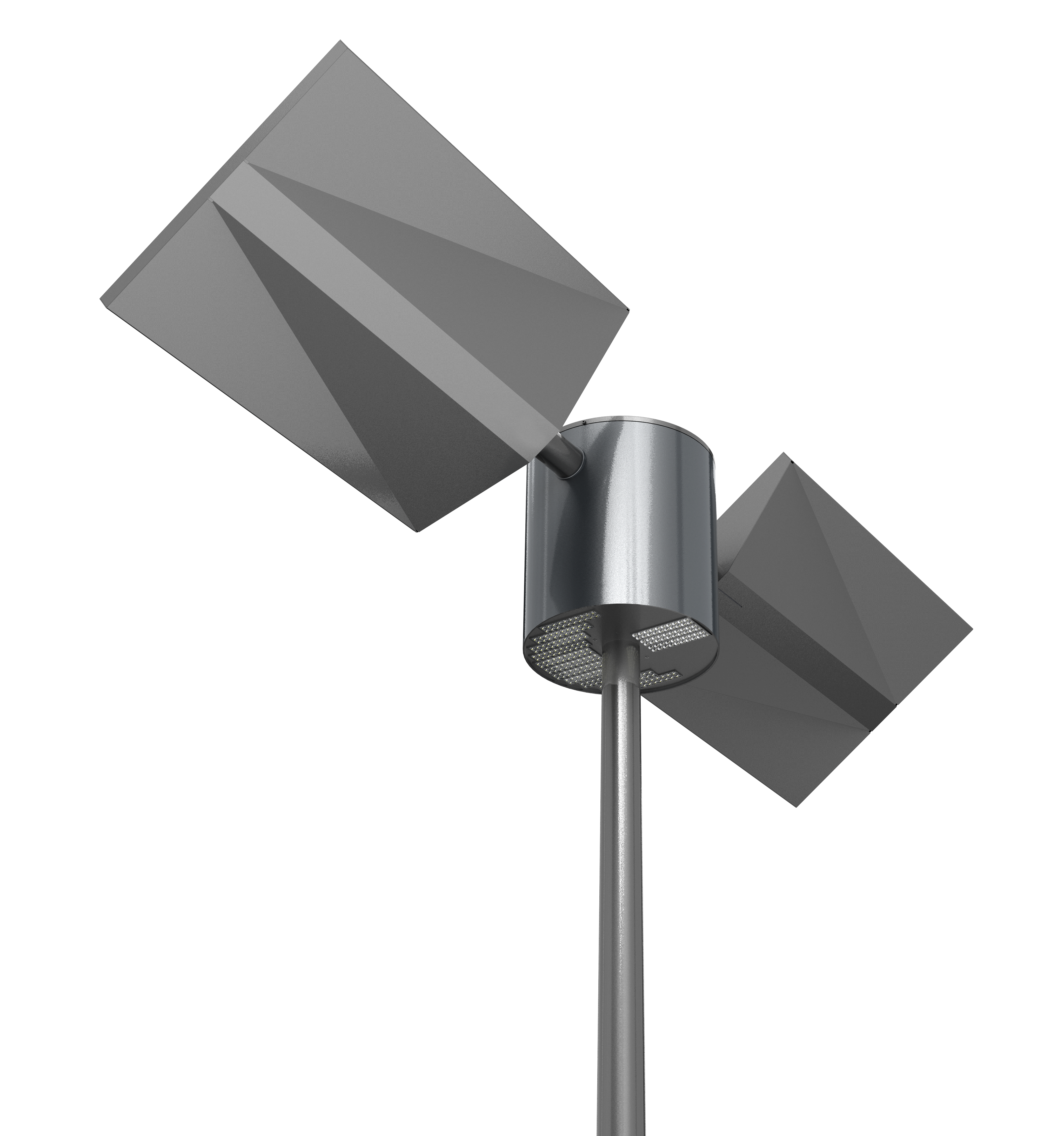 RAH的创新设计集成了太阳能板，光源，储能电池，控制器，使得外观更加简约。
高性能N型组件太阳能电池板
太阳能电池板我们采用高效单晶硅技术，具有更低的衰减，光电转换效率超过     
  23%，确保全天候高效充电（包括阴雨天），防灰尘防遮挡技术，低碳节能环保。
BMS智能能效管理系统
BMS“智能大脑”能够实时自动评估全天候光照强度和电池电 
量，通过均衡和优化充放电策略，控制和优化电池性能，最大化利用电池容量，延长使用寿命。
防积灰太阳能板，确保全年可靠性。
自清洁涂层无粉尘聚集，保证太阳能板全年安全运行。
高光效LED芯片
LED光源有多种配置与选择，我们采用245lm/w高光效低热量长寿命芯片不仅具有卓越的照明效果与耐用性，更能提供持久且稳定的照明，节能环保。
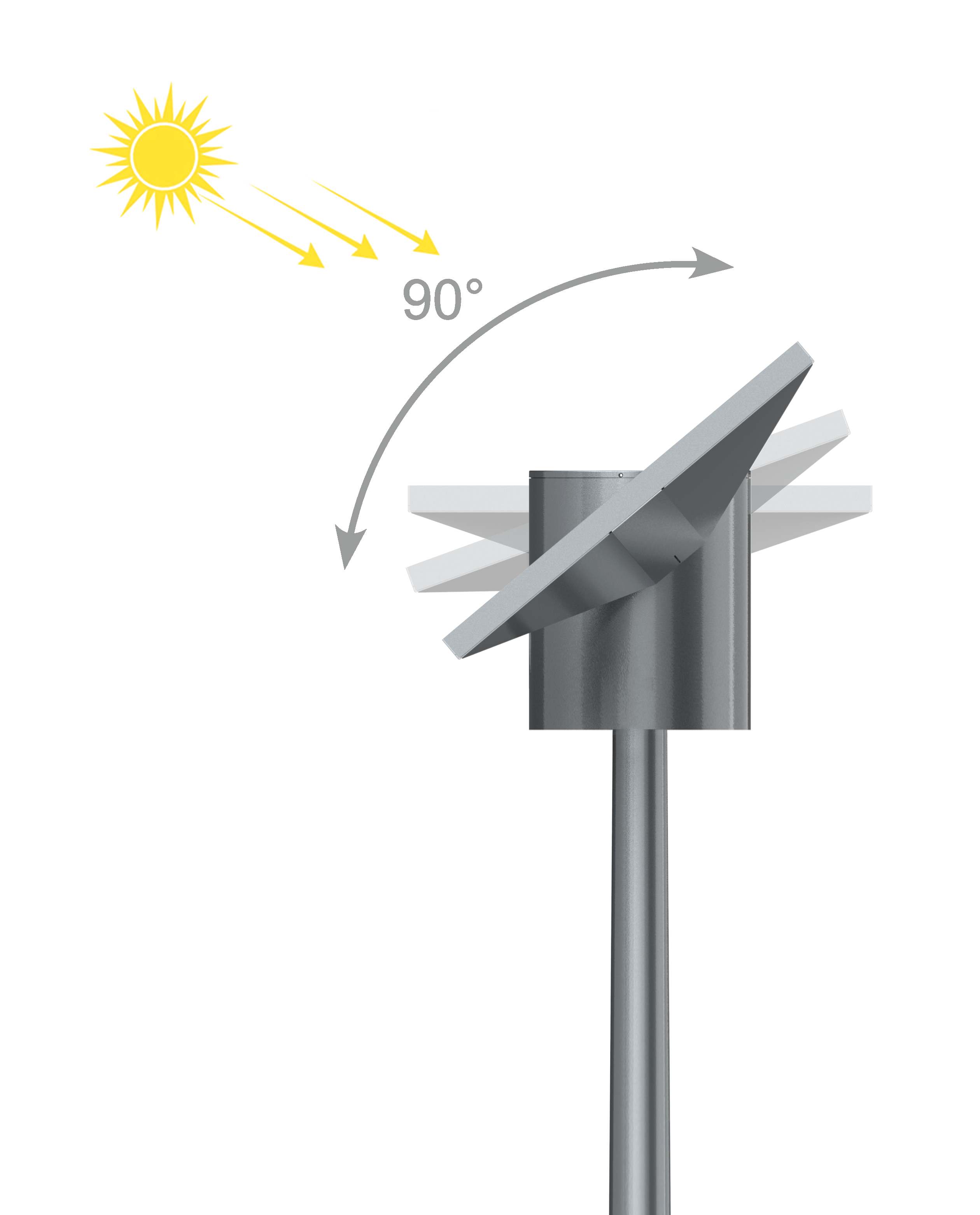 RAH旋转“翼”与算法集成控制器相连，太阳能板角度设定为可旋转，旋转角度范围为90º，适合全球范围内所有的国家。
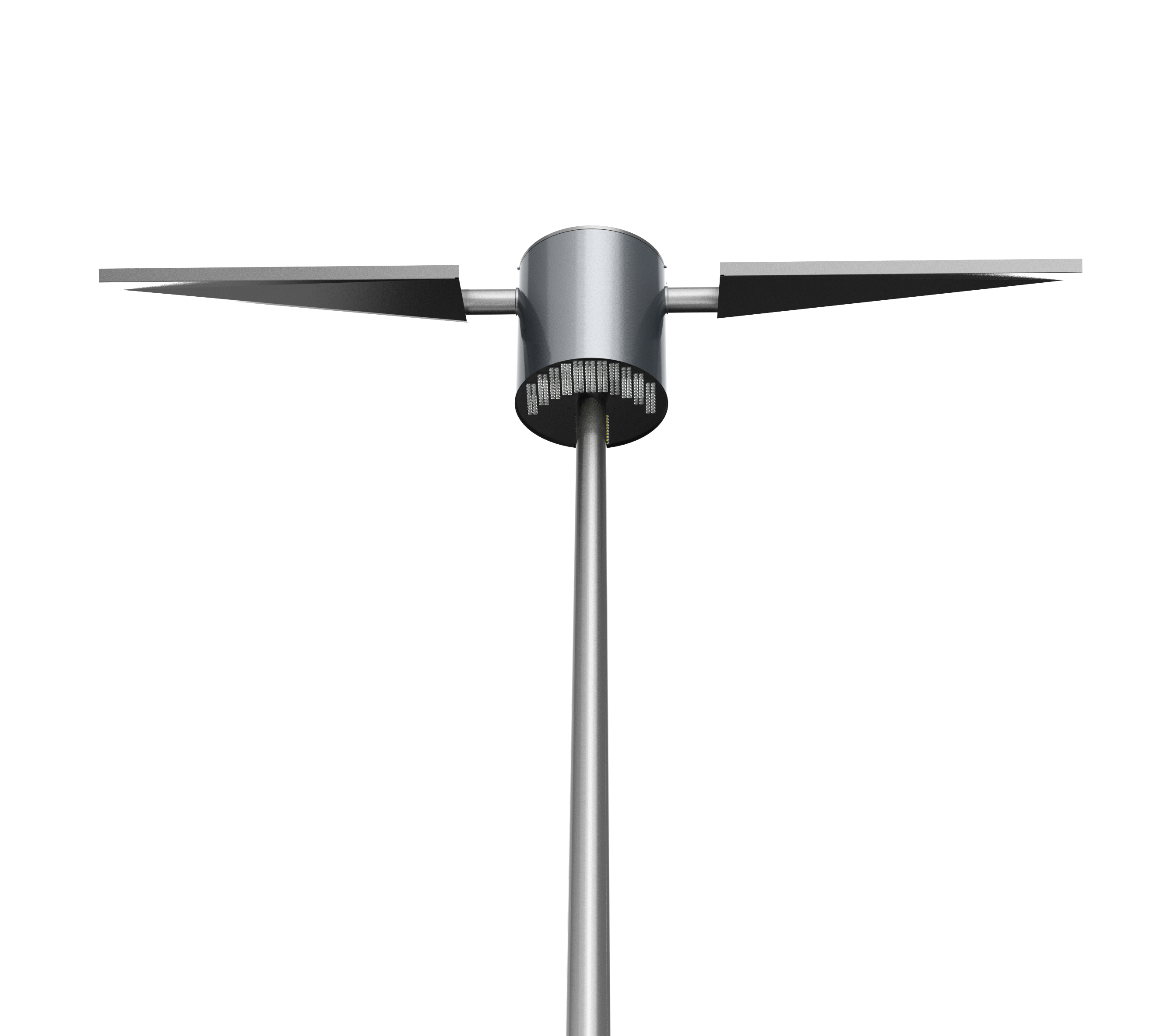 照明模块位于集成箱底部，优越的水平安装角度，0º光学透镜，呈现见光不见灯的卓越效果，防炫光，更具氛围感。245lm/W的高光效LED芯片，使得灯具更加节能，亮度更高。
技术规格
一般
储能电池
Selection configuration parameters
Specifications subject to technical upgrades. © OLP Solar Intelligence 2025.